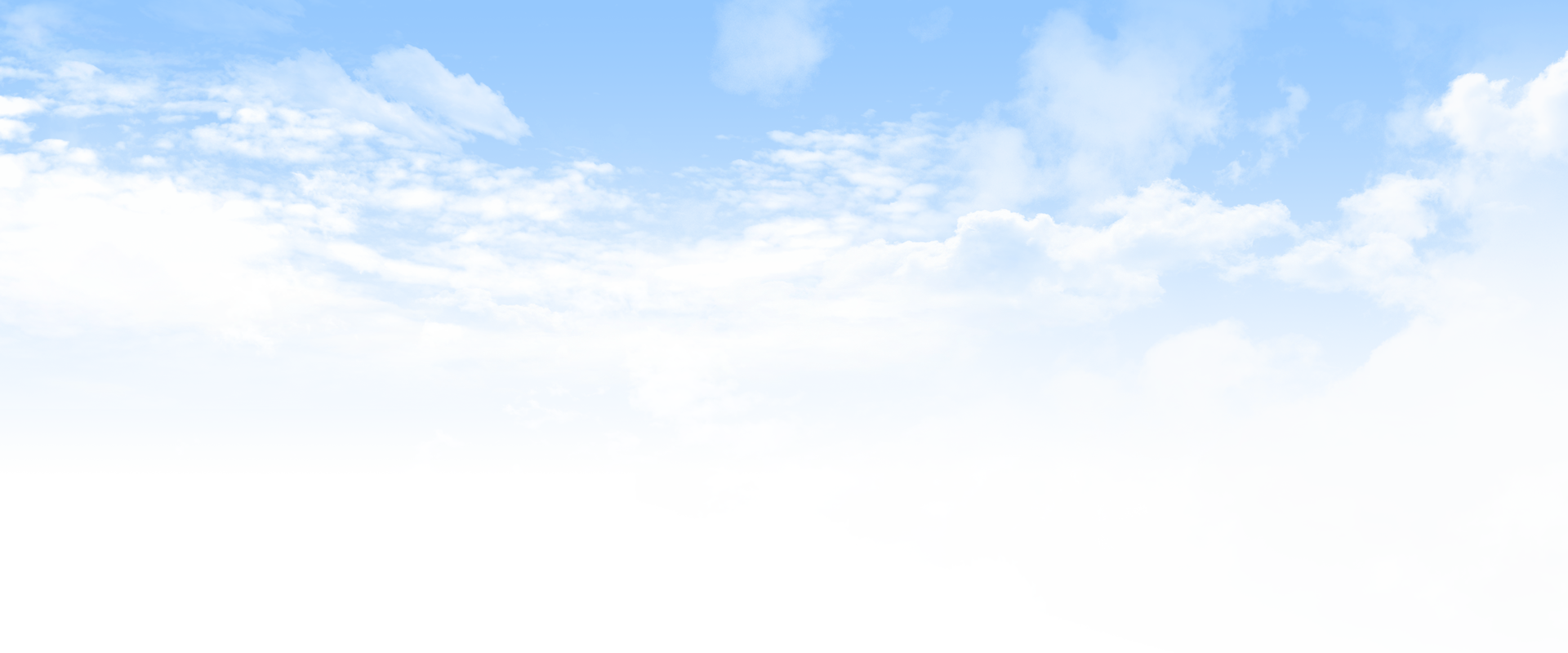 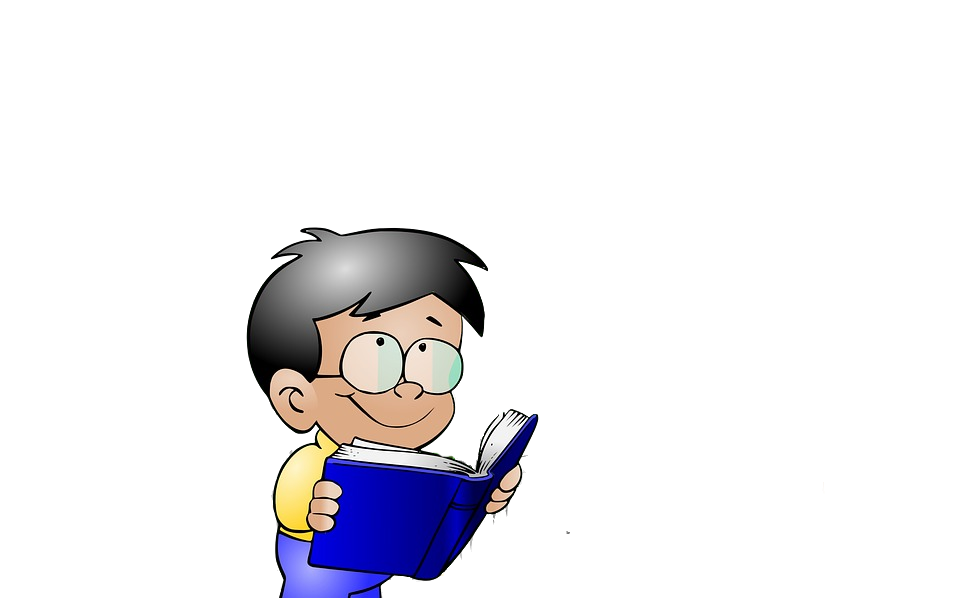 《识字2 金木水火土》
语文精品课件 一年级上册
授课老师：某某 | 授课时间：20XX.XX
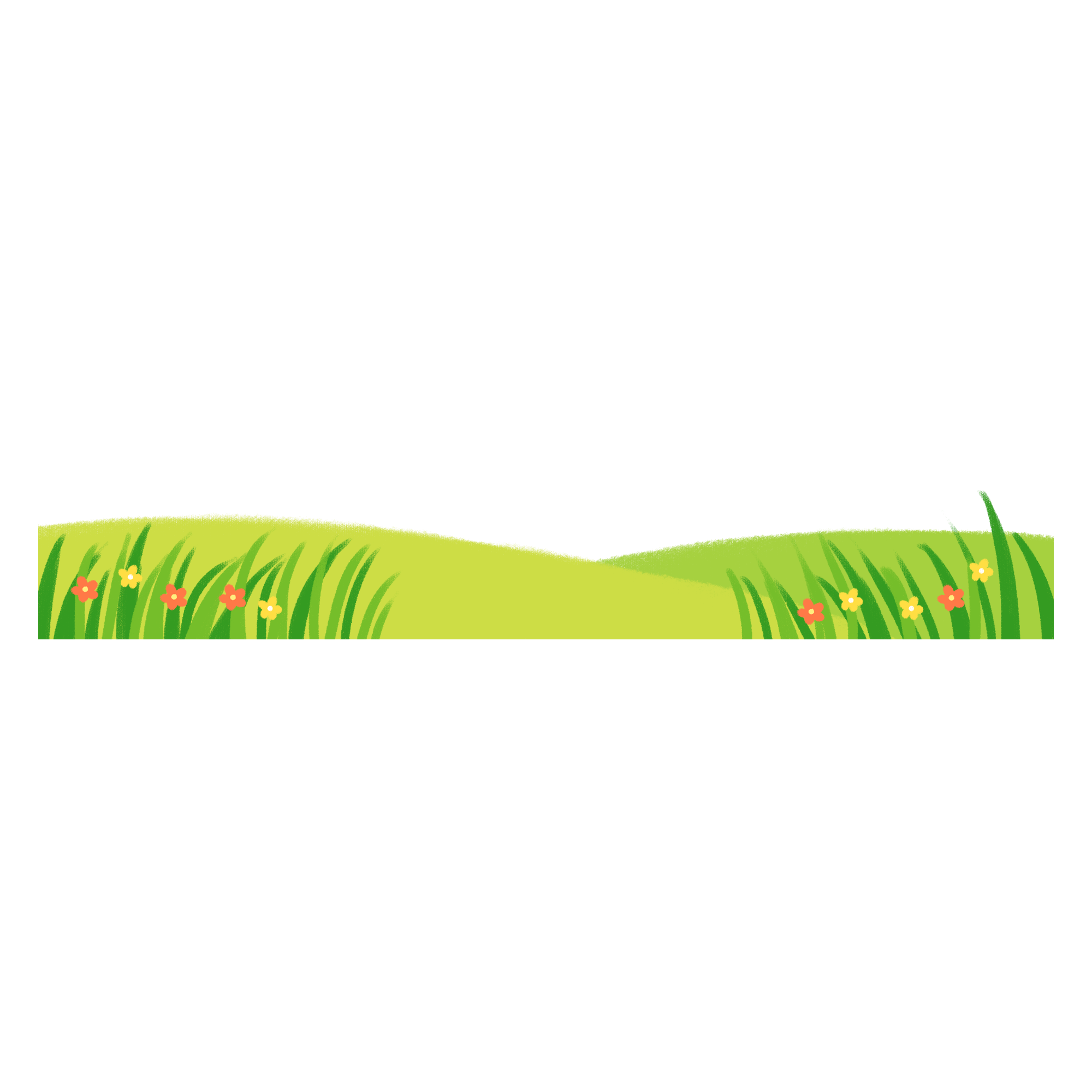 某某小学
背景介绍
一二三四五，
金木水火土。
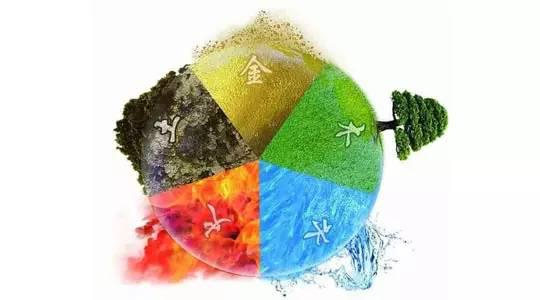 数一数
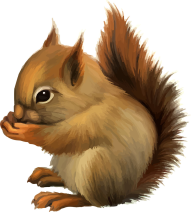 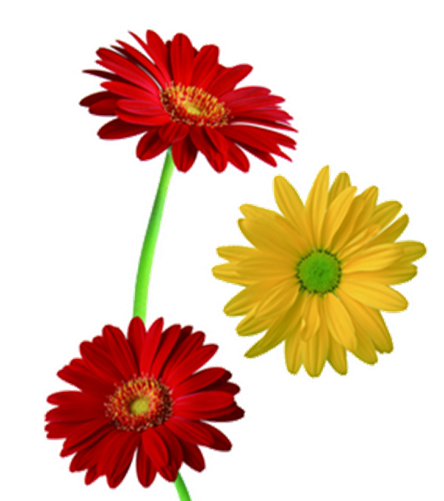 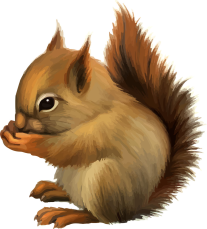 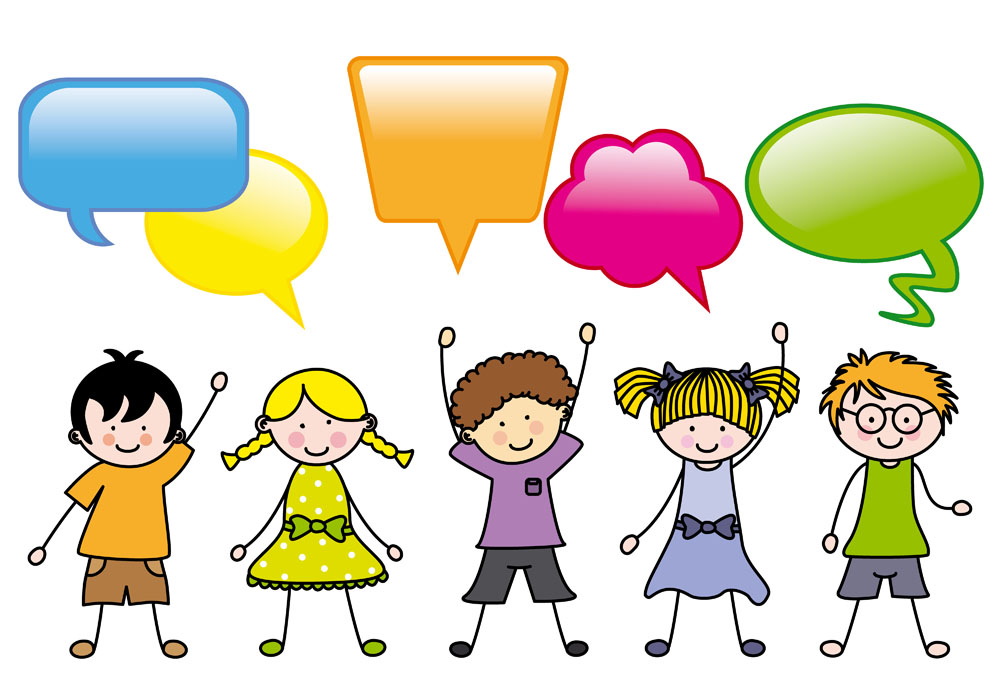 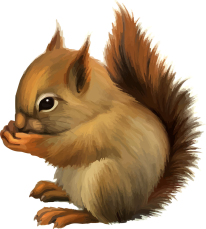 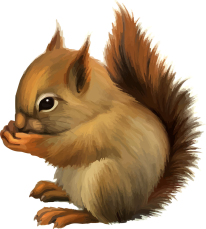 三朵
四只
五人
识字
黄金
金牌
金
铝合金
金项链
识字
木
木头
树木
木地板
木工
识字
水
水瓶
河水
自来水
水杯
识字
火
大火
火灾
灭火
火红
识字
土
泥土
土地
铲土
土豆
识字
天地分上下，
日月照今古。
识字
天
雨天
晴天
阴天
下雪天
识字
地
雪地
菜地
沙地
草地
识字
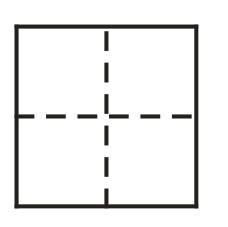 上
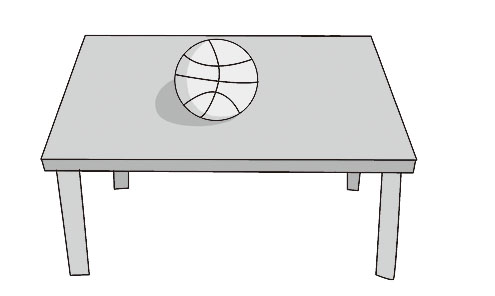 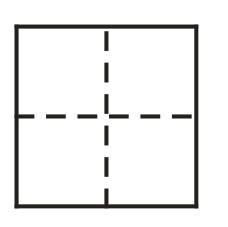 下
识字
日
日期
日出
生日
日晒
识字
月亮
月光
月
月牙
五月
会写的字
一二三上
会写的字
竖中线
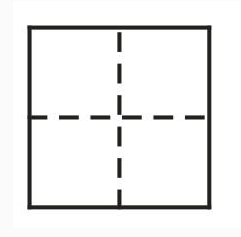 上半格
横中线
下半格
会写的字
竖中线
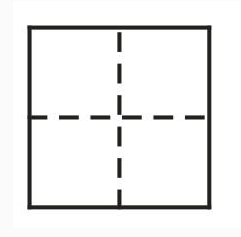 左半格
横中线
右半格
会写的字
田字格拍手歌
竖中线
田字格，四方方，
写好汉字它来帮。
左上格、右上格，
左下格、右下格，
横中线、竖中线，
各个方位记心间。
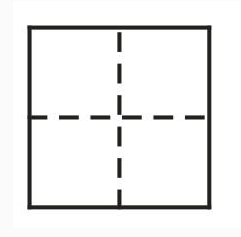 右上格
左上格
横中线
左下格
右下格
基本笔画
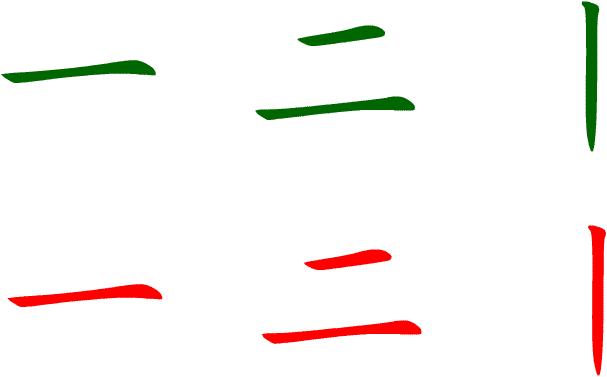 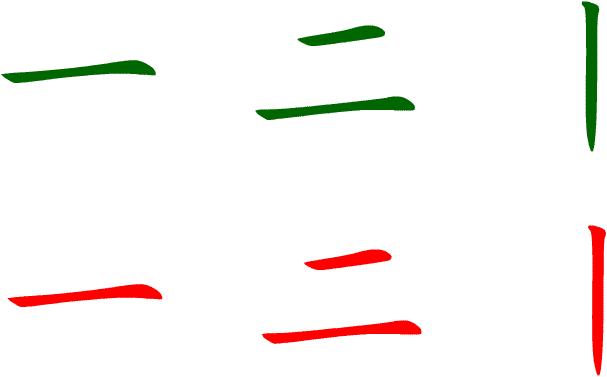 横
竖
基本笔画
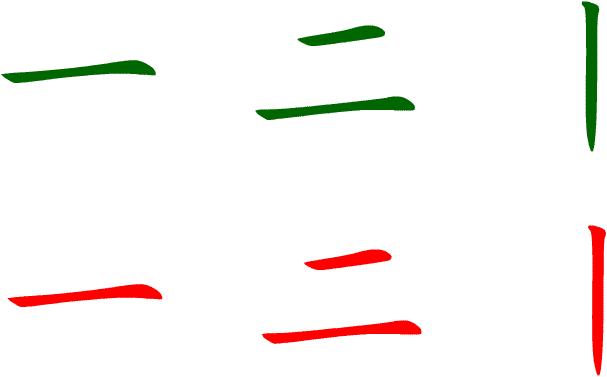 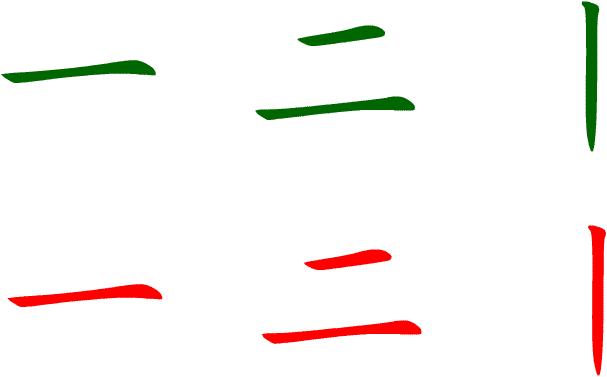 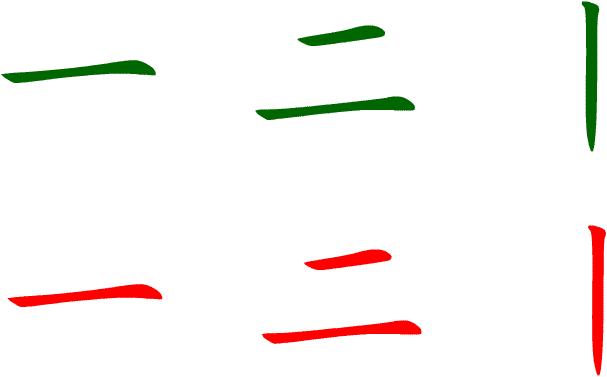 先上后下
基本笔画
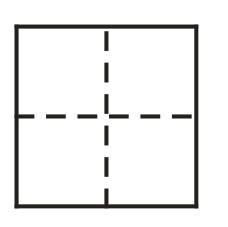 三
基本笔画
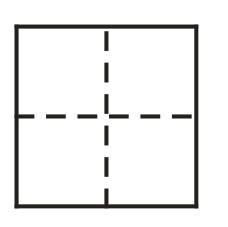 上
基本笔顺
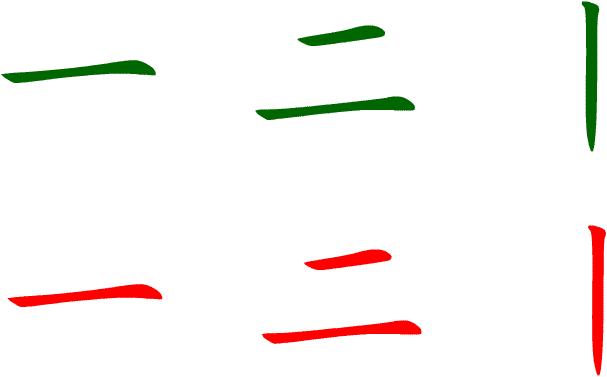 从上到下
从左到右
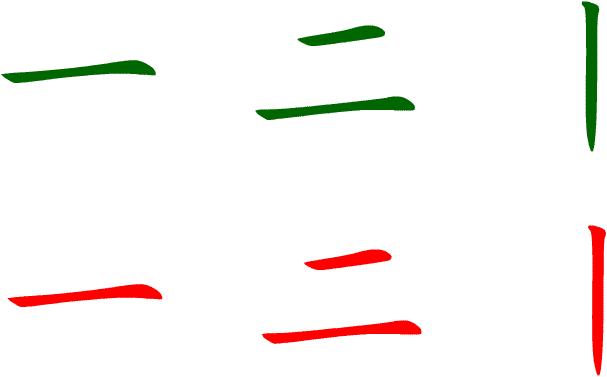 基本笔顺
金木水火土
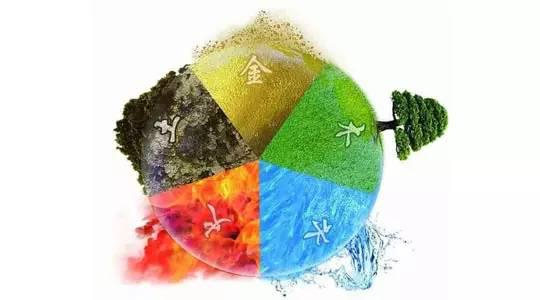 四五，金木水火土。天地分上下，日月照今古。
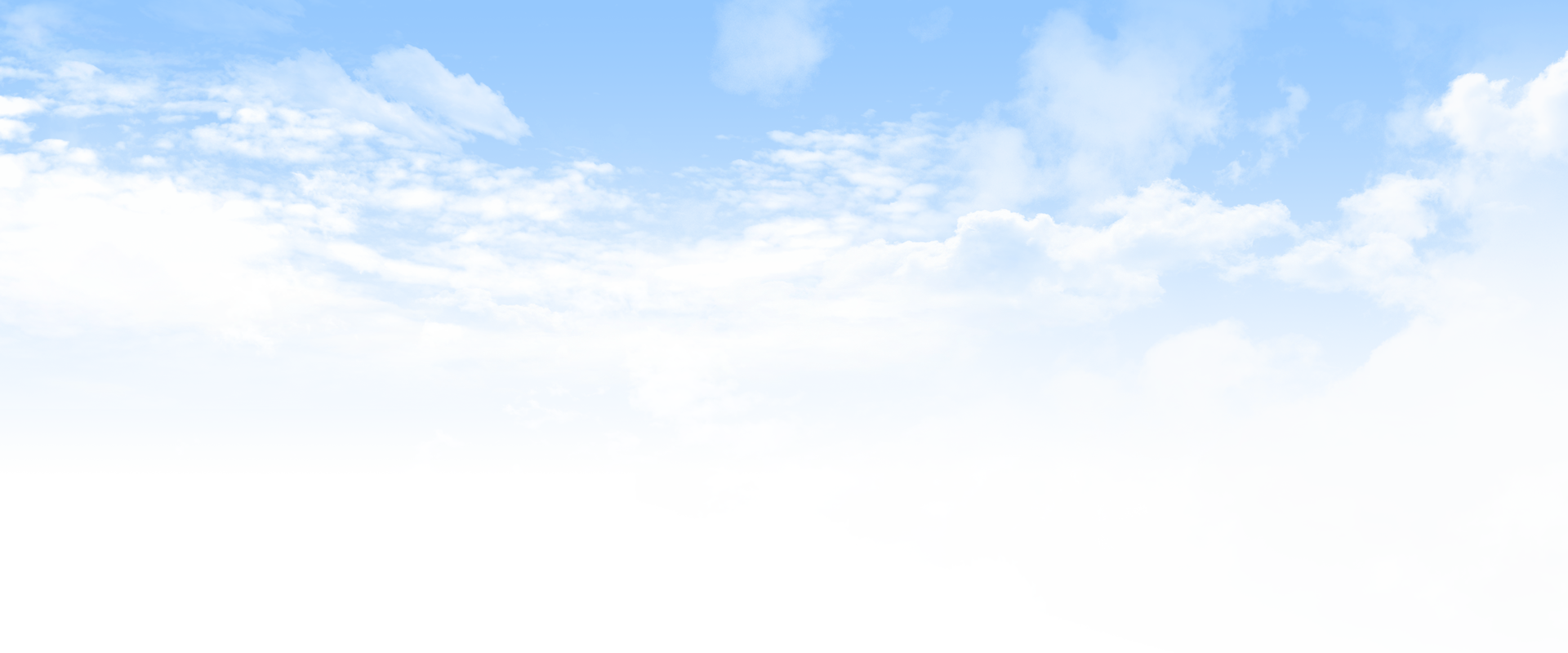 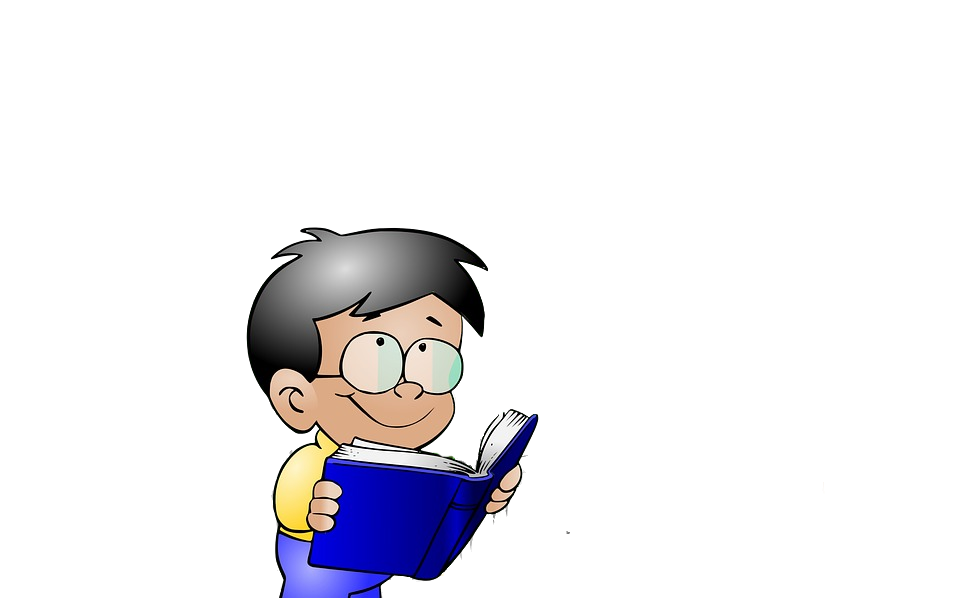 感谢各位的聆听
语文精品课件 一年级上册
授课老师：某某 | 授课时间：20XX.XX
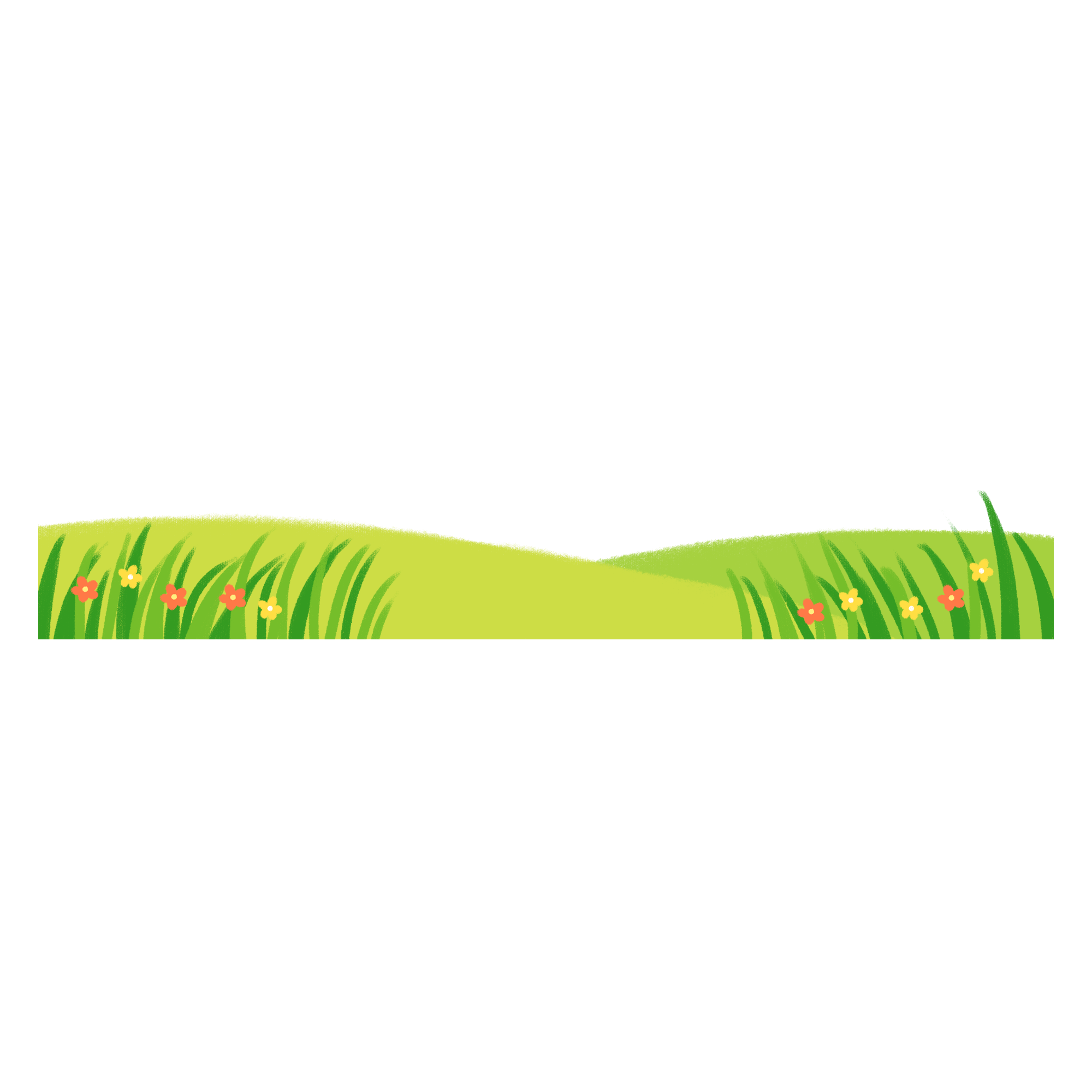 某某小学